Días de la semana
DAYS OF THE WEEK
¿ Qué día es hoy?
What day is it today?




Today is…
Hoy es…
Spanish calendar starts on Monday!
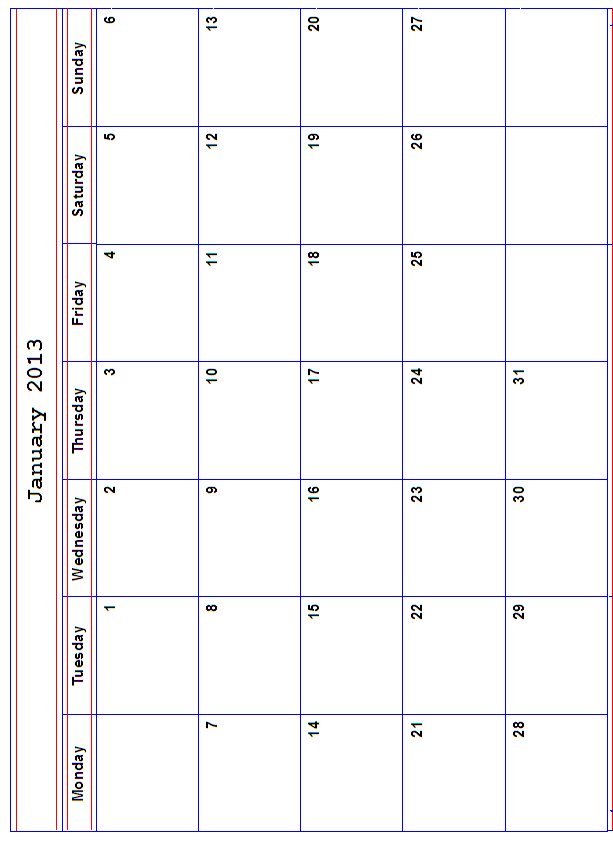 Today is 
Martin Luther King 
Day
(January 21st) 





Hoy es lunes.
Today is New Years.




Hoy es martes.
It’s Christmas!
December 25th
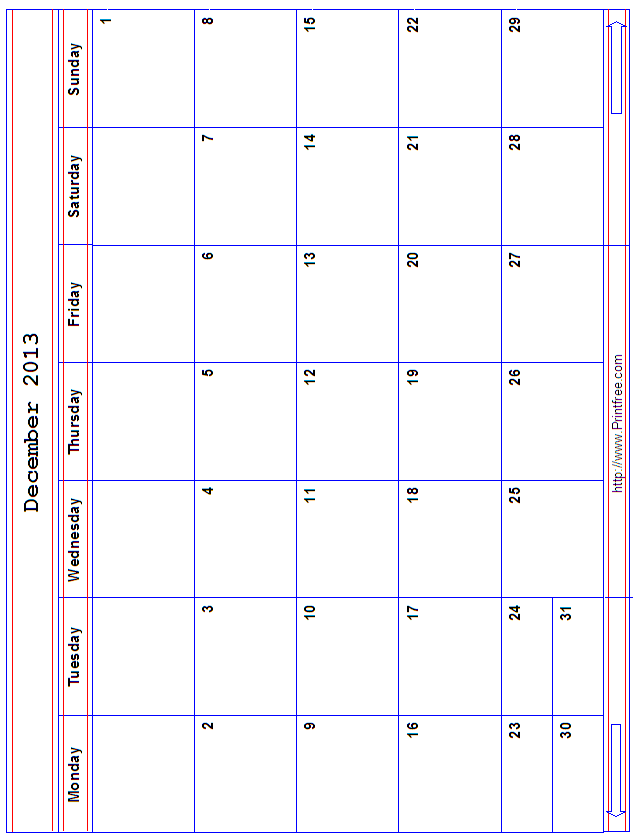 Hoy es miércoles.
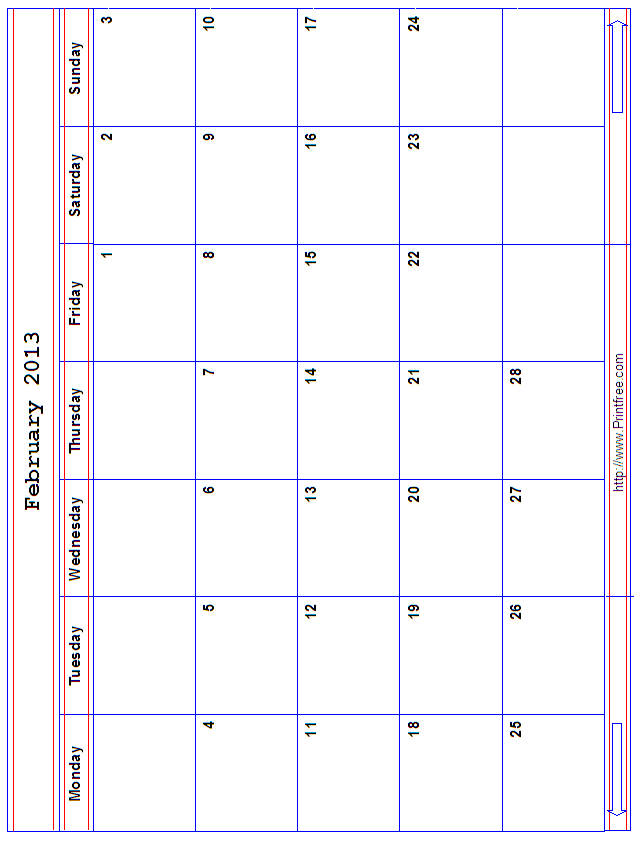 Today is Valentine’s Day.
Hoy es jueves.
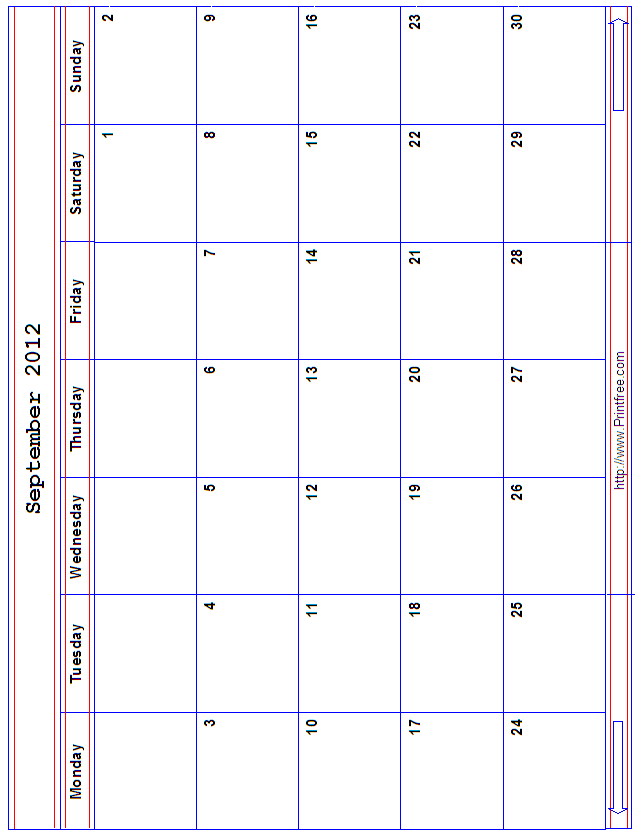 ¿ Qué día es hoy?
Hoy es viernes.
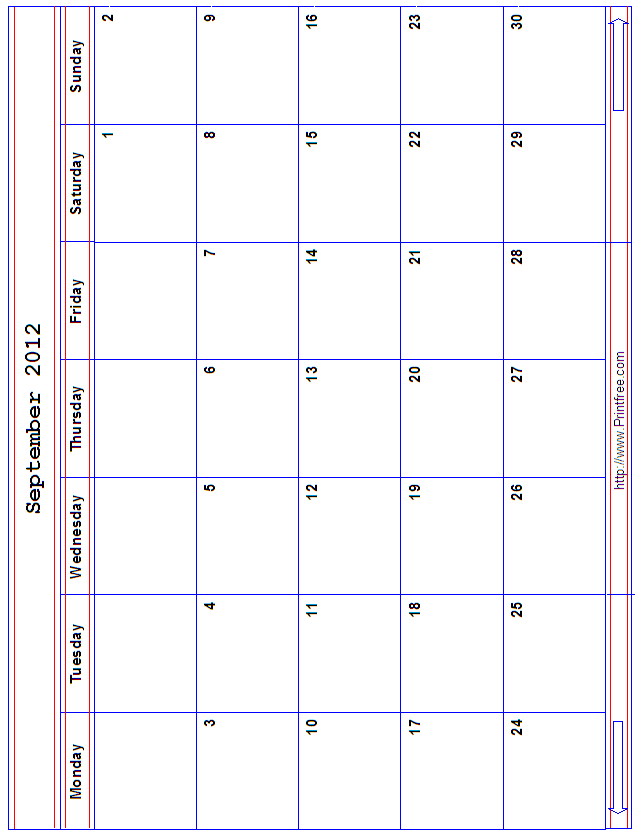 Manaña es…  sábado.
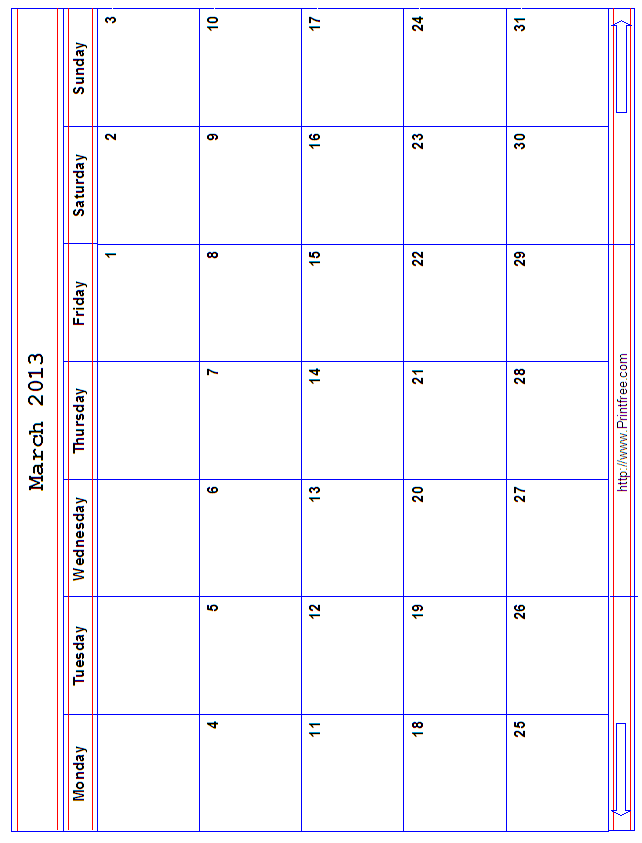 It’s my Birthday (March 10th)
Hoy es domingo.
Days of the week are not capitalized!
¿ Qué día es hoy? 

Hoy es…

Mañana